Diskretna Furijeova transformacija
Odnos DFT prema drugim transformacijama

	DFT je funkcija diskretne promenljive k i ona nastaje odabiranjem Furijeove transformacije. Furijeova transformacija je definisana na jediničnom krugu kompleksne z ravni za 
	z=ej, 0   < 2. 
	DFT je u z ravni predstavljena   skupom   tačaka :
     zk=                 , (0  k  N-1)
	koje su uniformno raspoređene po jediničnom krugu.
Diskretna Furijeova transformacija
Zbog toga se DFT može tumačiti kao rezultat odabiranja z transformacije na jediničnom krugu.

	Na slici 17 je ilustrovan odnos DFT prema Z transformaciji i Furijeovoj transformaciji. 

	Z transformacija je u celoj ravni, Furijeova transformacija je na jediničnom krugu, DFT je u označenim tačkama na krugu.
Diskretna Furijeova transformacija
Slika 17 Odnos DFT prema Z transformaciji i
Furijeovoj transformaciji
Diskretna Furijeova transformacija
Na osnovu poznavanja DFT niza X(k) može se odrediti z transformaciju X(z) niza x(n) koji je konačne dužine. Pretpostavimo da je dat kauzalni niz x(n) konačne dužine N. Njegova z transformacija je:



 Može se pokazati da važi:
Diskretna Furijeova transformacija
(8)



U izrazu (8) z transformacija niza konačne dužine N izražena je preko N odbiraka nastalih uniformnim odabiranjem na jediničnom krugu. Ti odbirci su elementi DFT nizaX(k).
Diskretna Furijeova transformacija
Furijeova transformacija X(ej) niza x(n) se takođe može izraziti pomoću DFT niza X(k). Z transformacija niza x(n) na jediničnom krugu predstavlja Furijeovu transformaciju ovog niza, pa se stoga izraz (8) može iskoristiti za izračunavanje Furijeove transformacije X(ej) na osnovu poznavanja DFT X(k). Ako u (8) uvedemo smenu z=ej dobija se izraz:
Diskretna Furijeova transformacija
gde je:



Na slici 18 je predstavljena  funkcija: sin(N/2)/Nsin(/2) za N=5. 
Na osnovu osobine funkcije Q():
Diskretna Furijeova transformacija					Slika 18                                           (9)
Diskretna Furijeova transformacija
Jednačina (9) pokazuje da vrednosti DFT X(k), k=0,1,2, ..., N‑1 predstavljaju odbirke Furijeove transformacije X(ej) u tačkama odabiranja k=2k/N.

	Osobine DFT
	Među najvažnijim osobinama DFT su:
1. Linearnost
	Ako je niz x(n) linearna kombinacija nizova x1(n) i x2(n)
Diskretna Furijeova transformacija
pri čemu su a i b proizvoljne konstante, tada je DFT niza x(n) linearna kombinacija, DFT-ova nizova x1(n) i x2(n) :


2.   Periodičnost
DFT i IDFT daju periodičan rezultat.
Diskretna Furijeova transformacija
3. Konjugovana kompleksnost


4. Ciklični pomeraj u vremenskom domenu
	Za niz se kaže da predstavlja ciklični pomeraj niza x(n) za m odbiraka ako je:

Simbol N u indeksu je oznaka periode cikličnog pomeraja niza x(n)
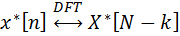 Diskretna Furijeova transformacija
5. Ciklični pomeraj u frekvencijskom domenu

	Neka je X(k) DFT niza x(n), a X1(k) DFT niza x1(n), i neka je

		Pokazuje se da važi:

                                               (10)
Diskretna Furijeova transformacija
Primer  3 
Dat je niz x(n) gde je x(n)=n, 0  n  3. 
Naći DFT niza v(n) koji je nastao cikličnim pomerajem nizax(n):

Rešenje:
DFT ovoga niza koji se sastoji od četiri elementa može se odrediti korišćenjem matrične forme DFT-a. Niz x(n) predstavljamo vektorom:
	x4=0, 1, 2, 3T
Diskretna Furijeova transformacija
Kako je:
	W4=e-j2/4=j. 
	Rotacioni faktori  će prema tome uzimati isključivo vrednosti j i  1. Transformaciona matrica WN je dimenzija 44, i data je sa:
Diskretna Furijeova transformacija
Vektor DFT koeficijenata X4=X(0), X(1), X(2), X(3)T dobija se kao proizvod transformacione matrice i vektora x4







	
	što daje
Diskretna Furijeova transformacija
X4=6 , 2+2j,  2,  22jT. 

v(n) nastaje cikličnim pomerajem nizax(n):

	v(n) se može predstaviti vektorom
	v4=3, 0, 1, 2T,
	koji pomnožen transformacionom matricom W4 daje sledeći vektor DFT koeficijenata:
Diskretna Furijeova transformacija
V4=6, +2+2j, 2, 22jT.
	Rezultat i u ovom slučaju potvrđuje konjugovanu simetriju DFT koeficijenata realnih nizova jer je V(1)= V*(3), tj. 2+2j=(22j)*.
Diskretna Furijeova transformacija
Ciklična konvolucija
Posmatrajmo slučaj dva kauzalna niza x1(n) i x2(n) koji su konačne dužine. Ako su dužine oba niza N, njihove Furijeove transformacije su

                                                   i 



Ako proizvod ovih Furijeovih transformacija:
Diskretna Furijeova transformacija
predstavlja Furijeovu transformaciju za niz y1(n)  tada važi:


Što predstavlja cikličnu konvoluciju i simbolički se označava sa
Diskretna Furijeova transformacija
Parsevalova teorema
DFT verzija Parsevalove teoreme glasi



	Na osnovu ovog izraza može se reći  da se energija niza konačne dužine može izračunati direktno u vremenskom domenu ili indirektno u frekvencijskom domenu pomoću DFT koeficijenata.
Kontrolna pitanja
Grafički ilustrovati odnos DFT prema Z transformaciji i Furijeovoj transformaciji .
Dati definiciju linearnosti DFT-a.
Dati definiciju Cikličnog pomeraja u vremenskom domenu.
Dati definiciju Cikličnog pomeraja u frekvencijskom domenu.
Parsevalova teorema (napisati izraz i dati fizičko tumačenje)